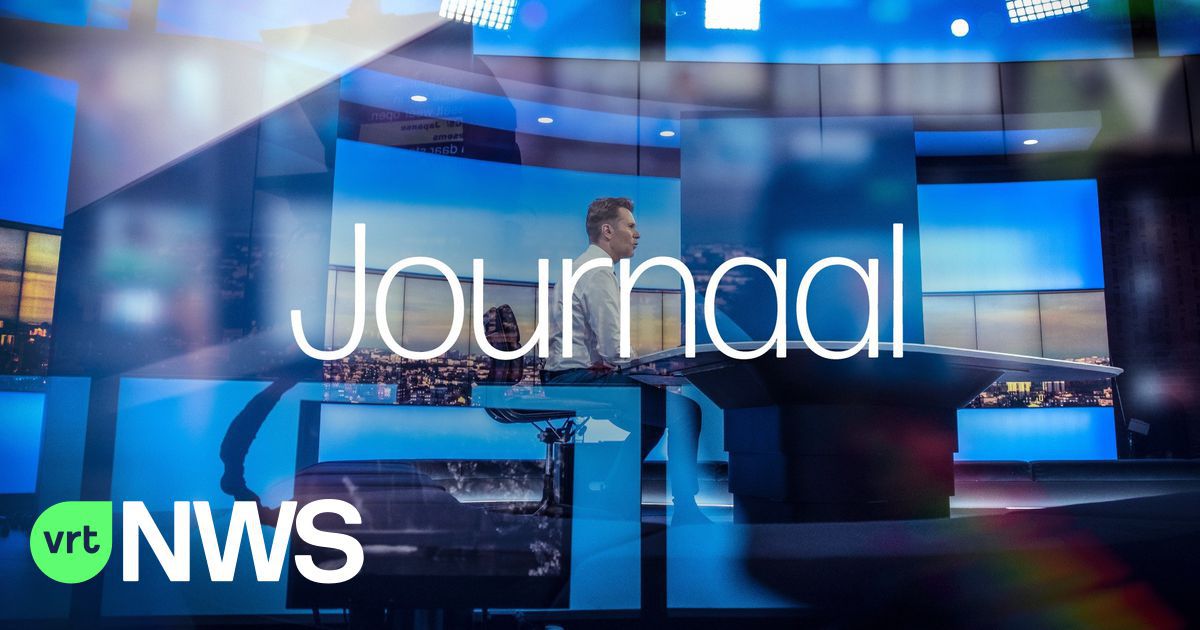 Welkom bij het ochtendjournaal
Juf Hanne 
Maandag 8/01/2023
Hoofdpunten
Binnenlands nieuws
Binnenlands nieuws
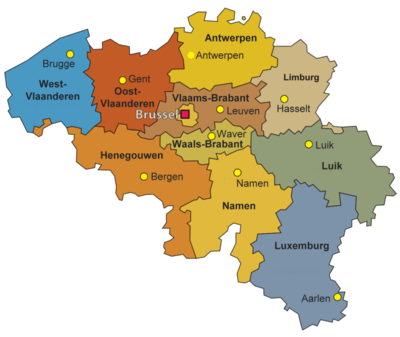 Meer dan 4000 euro ingezameld voor ziek dwergkonijn Max: “Dat hij maar snel terug met zijn vriendin Bessie in het ren kan rondlopen”
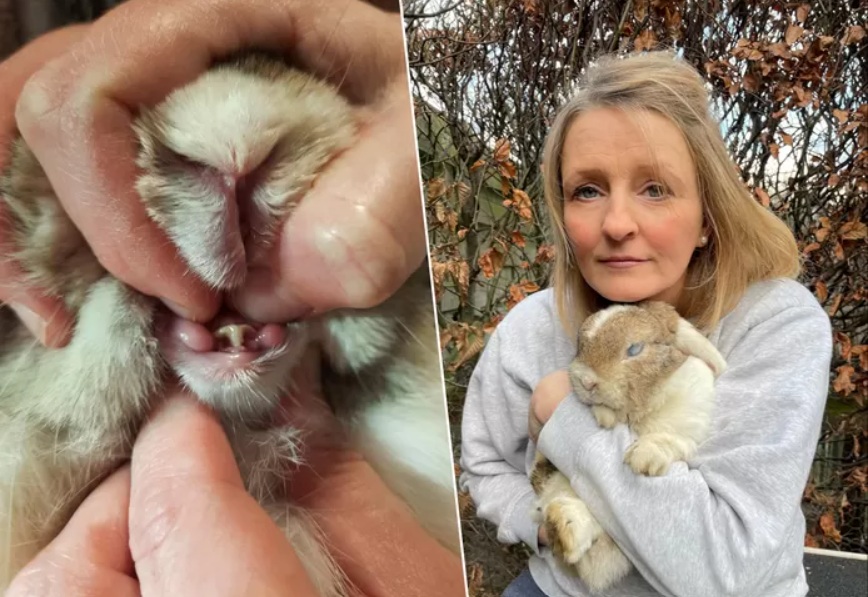 Wanneer?
7 januari 2023
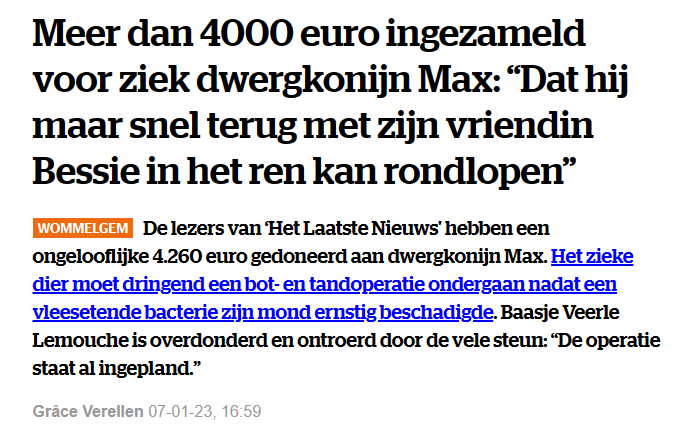 Waar?
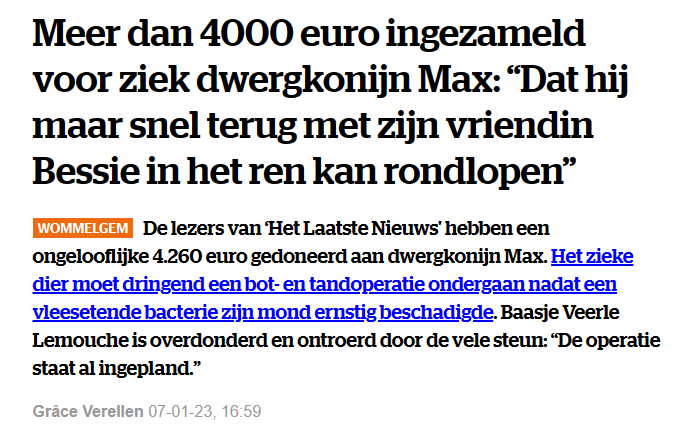 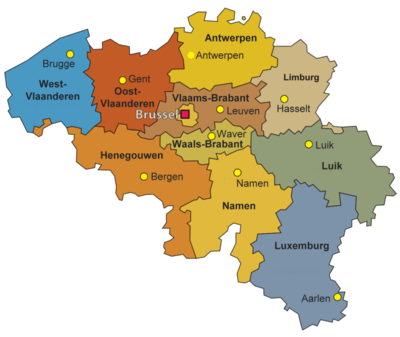 Wie of wat?
o	Politiek
o	Wetenschap
o	Natuur en milieu
o	Verkeer
o	Weer en klimaat
o	Sport
o	Cultuur
o	Andere: _________________________
Wie of wat?
4000 euro ingezameld voor een dwergkonijn
Wat is er gebeurd?
Het dwergkonijn Max was ziek.
Het moest dringend een bot- en tandoperatie ondergaan. 
Hij was ziek door een vleesetende bacterie die zijn mond ernstig beschadigde.
Zijn baasje Veerle startte een  crowdfundingsactie.
Ze kreeg op één dag 4000 euro van andere mensen om Max te helpen.
Waarom spreekt dit mij aan?
Ik hou heel erg van dieren. 
Als ik kon, zou ik graag dieren helpen.
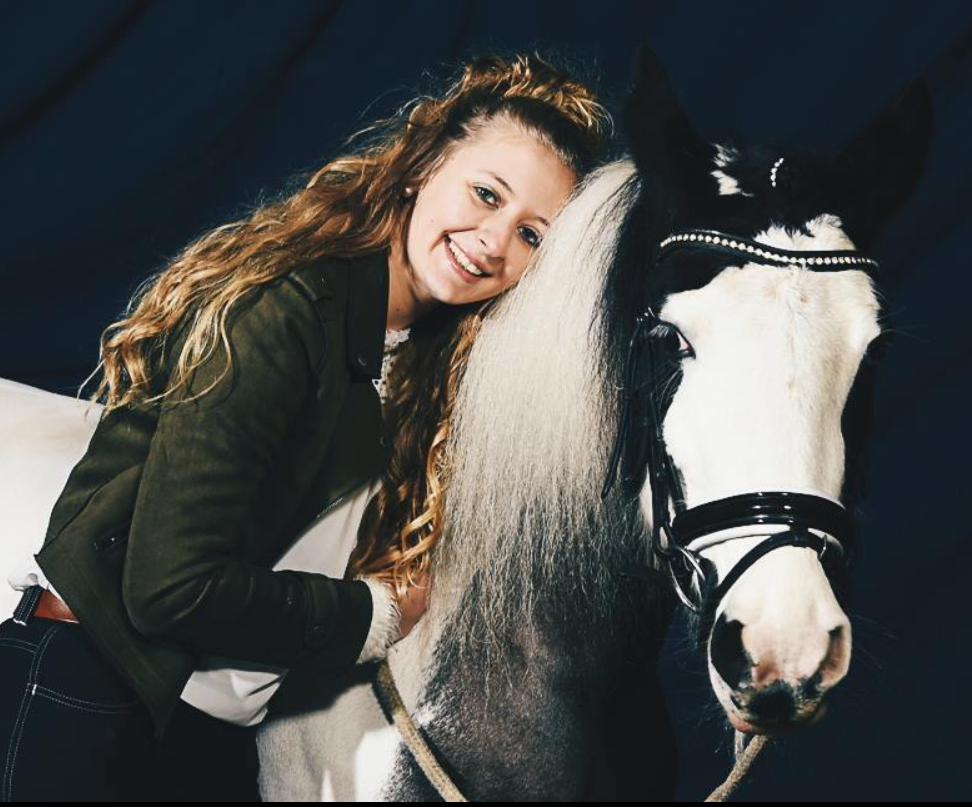 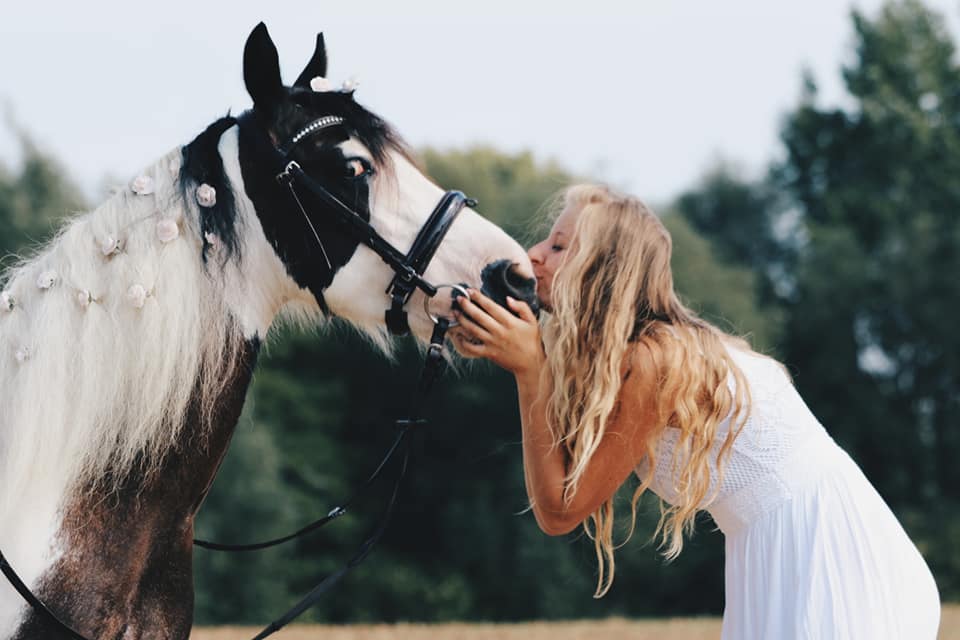 Bron
Meer dan 4000 euro ingezameld voor ziek dwergkonijn Max: “Dat hij maar snel terug met zijn vriendin Bessie in het ren kan rondlopen” | Wommelgem | hln.be
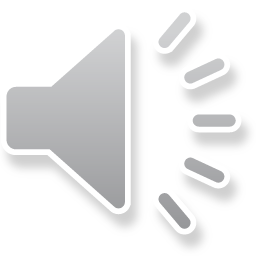 Bedankt om te luisteren!